Welcome to the 
national fall kickoff!
Freddy Norton
Chair, National Membership and Relationships Committee
Tonight’s topics
A Message from our National Chair & Chief Scout Executive
The Scouting America Brand
Best Practices and Recruiting Tips 
Following Your Council’s Membership Plan
A Message from our National Commissioner
Are you recording this?
Yes!
www.scouting.org/recruitment
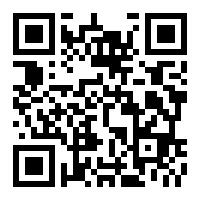 Safety Moment
Dr. Amanda Heidemann
Health and Safety Committee, Greater St. Louis Area Council
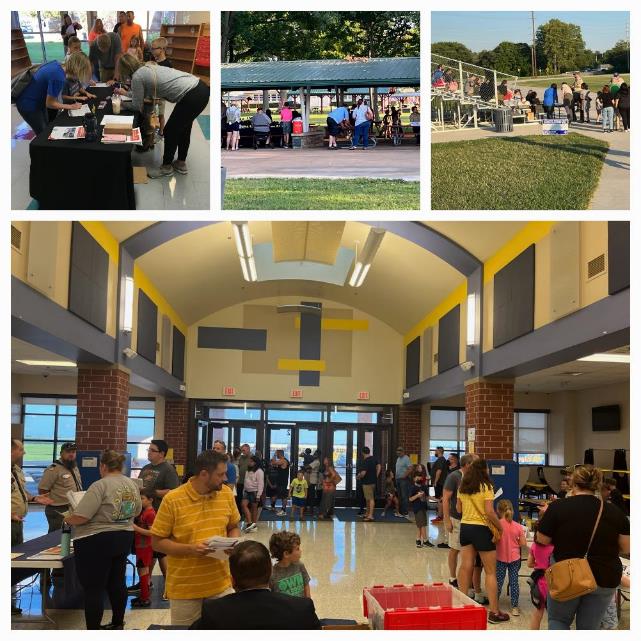 Safety Considerations for Recruitment Events
Parking lot lighting
Parking lot monitors
Safe placement of yard signs
Sign placement for visibility
National Goal
Freddy Norton
Chair, National Membership and Relationships Committee
1,015,056 Youth Year-end 2023
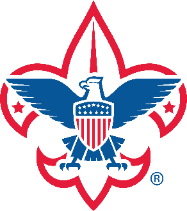 Scouting America 2024 Year-End Goal1,050,000
211,590 to go
Updated 8/1/2024, July 2024 Month-end – Council Membership Tools
A message from the chair
Brad Tilden
National Chair, Scouting America
A message from the chief scout executive
Roger Krone
CSE, President and CEO, Scouting America
Scouting America Brand
Michael Ramsey
SVP and Chief Marketing Officer, Scouting America
Focus Group Research
Positive impressions - they generally associate Scouting with camping, outdoor adventure, leadership and character.
Willingness to volunteer depended on market but was generally low.  But….
Lack of local visibility.
Why had they not joined? They hadn’t been asked!
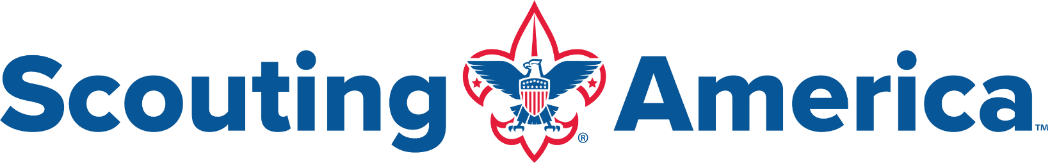 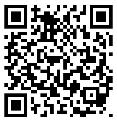 What’s Not Changing!
Scout Oath and Law
Leadership Lessons
Life-Changing Experiences
Gender-Specific Troops 
Commitment to Safety
Duty to God
The Name
Fall Campaign
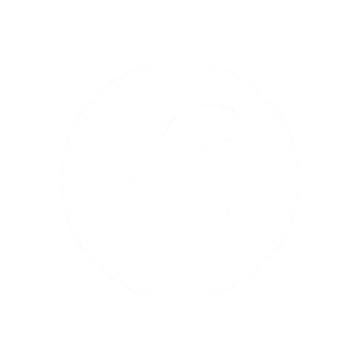 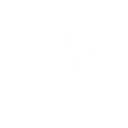 Social / Digital 
Sponsored Search
Influencers
Earned Media
   ... And More
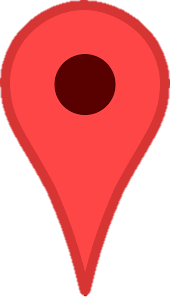 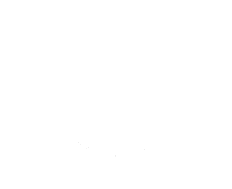 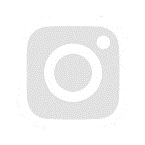 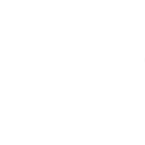 BeAScout.org
New Families are Going to BEAScout.org
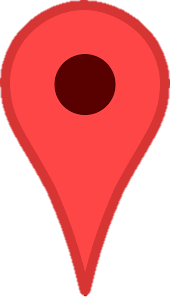 Update Your Unit Pins!
Check Those Leads! – A lead means someone wants more info or wants to join! 
Respond to them quickly!
National Webinar on August 15 at 7 pm CT
BeAScout.org 101
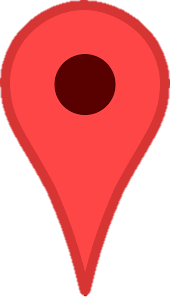 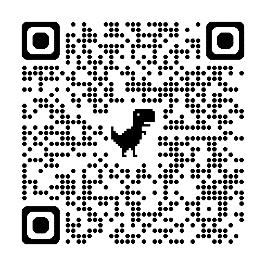 New Cub Scout Welcome Kit
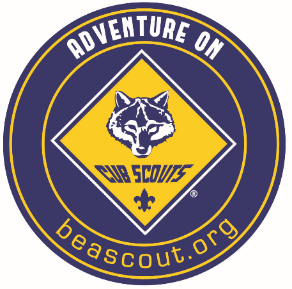 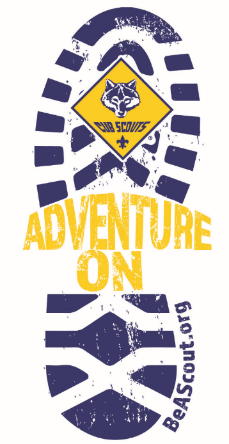 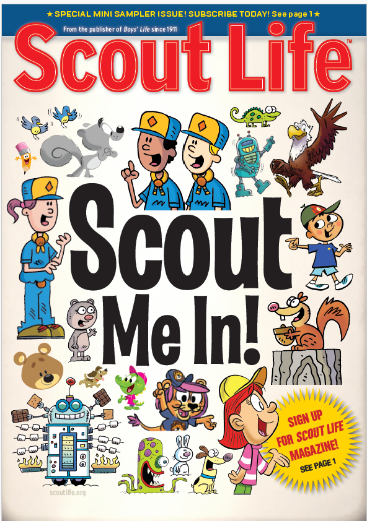 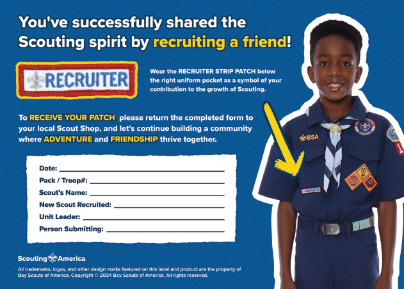 August 1 – October 31
Scouting America Resources
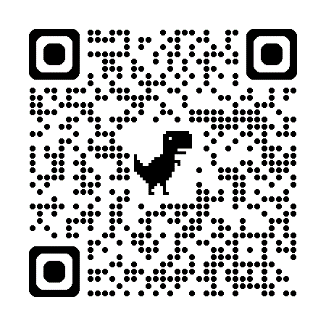 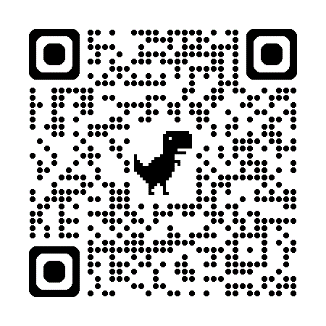 Share: YouTube
Download: Brand Center
Best Practices and Recruiting tips
Ben Buckelew
Director of Field Service
Atlanta Area Council

Chris Crowley
Deputy Scout Executive
Central Florida Council

Martez Moore
Deputy Scout Executive
Greater St. Louis Area Council
Wendy Nelson
Director of Field Service 
Greater Alabama Council

Tim Cannard
Marketing Director
Golden Gate Area Council

Ward Bramlett
Director of Field Service
Seneca Waterways Council
Volunteer and Staff Collaboration
Work together to:
Assess leadership needs
Review assigned schools
Establish recruiting capacity/goal
Sign-up logistics
Share resources for youth & adults
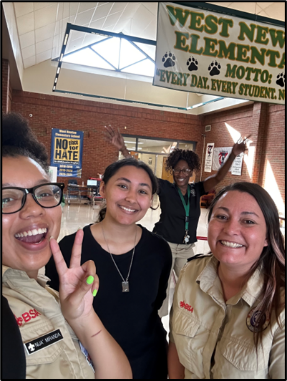 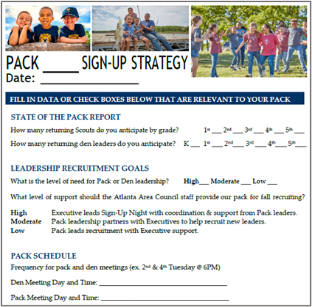 “New families that meet a unit leader (volunteer) the night of the signup are more likely to come to the first meeting and stay in Scouting."​
Ben Buckelew
Director of Field Service
Atlanta Area Council
Signup Night 101 – Helpful Tips
Preferred days Tuesday, Wednesday and Thursday

There is a difference between a sign-up night and a parent orientation night

Location of signup night at school

Yard signs and posters

Flyers sent home with students

In-classroom rallies

Signup night – keep it brief (not a Pack Meeting)
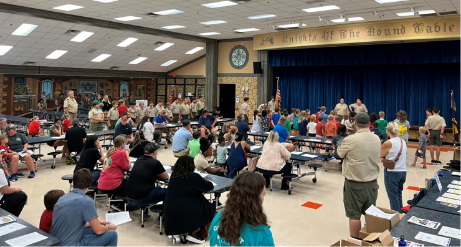 Wendy Nelson
Director of Field Service 
Greater Alabama Council
Traditional Recruitment
Back to the Pack Event - Fun Location ​
Fun Event to Welcome back existing leaders and Scouts​
​
School Open House – At The School ​
Meet Your Teacher/Registration Day​
​
Sign-Up Event – At The School ​
Objective Is To Register New Families​
Fun Pack Event – Fun Location​​
First Event For New And Existing Families​​
​​
Parent Orientation – Practical Location ​​
Onboarding Session for New Parents – Every Parent Helps​
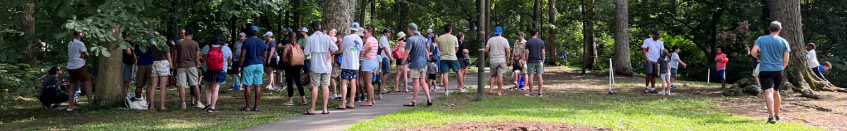 Ben Buckelew
Director of Field Service
Atlanta Area Council
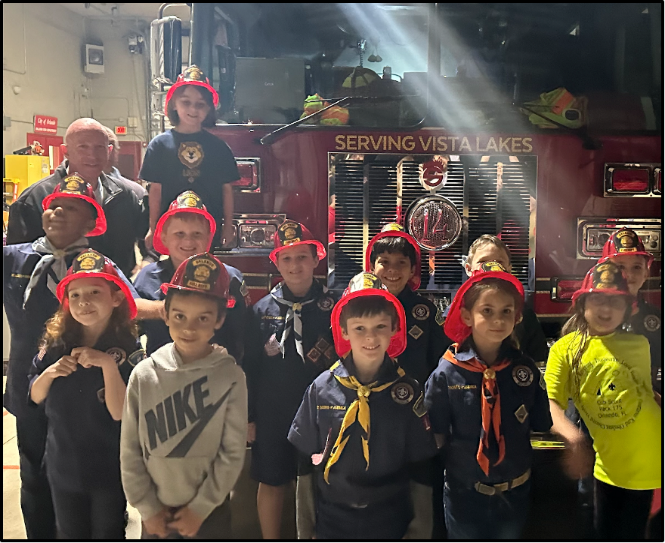 Promote joining Cub Scouts during the car rider line at either the sign-up night, if there is one, or at an upcoming pack event... even if there’s no school access
Chris Crowley
Deputy Scout Executive
Central Florida Council
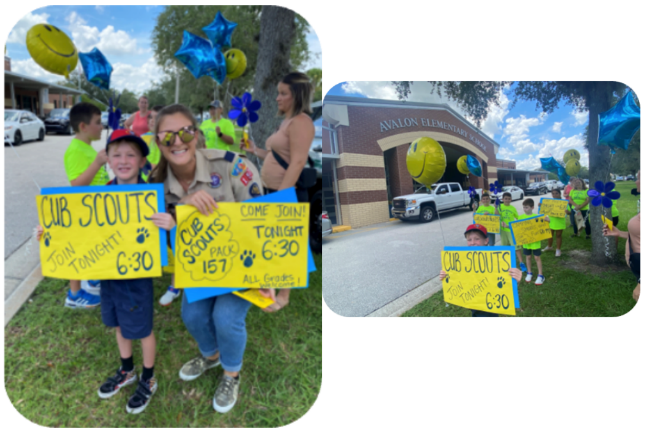 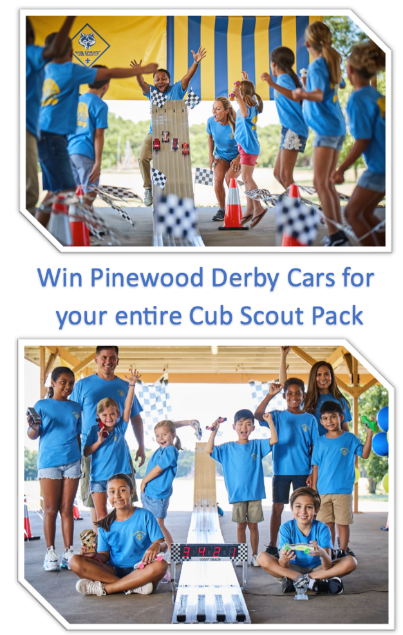 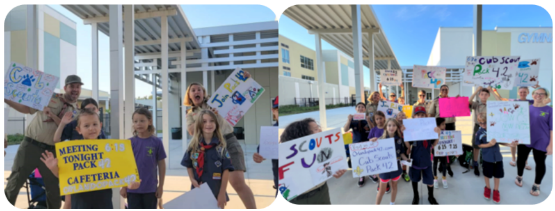 Limited School Access
Flyers, yard signs, posters
Scout talk video announcements
Peer-to-peer recruitment
Social media
Ward Bramlett
Director of Field Service
Seneca Waterways
Martez Moore
Deputy Scout Executive
Greater St. Louis Area
Tim Cannard
Marketing Director
Golden Gate Area
Non-Traditional Recruiting
In geographical areas where school access is difficult, or in some cases not allowed…in all cases we want to get the flyers in the hands of youth and ultimately parents
Ward Bramlett
Director of Field Service
Seneca Waterways Council
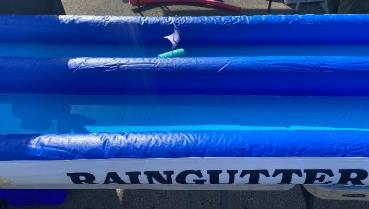 Non-Traditional 
Recruiting
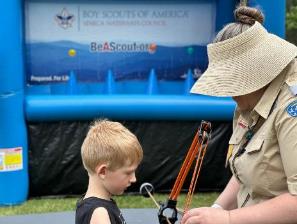 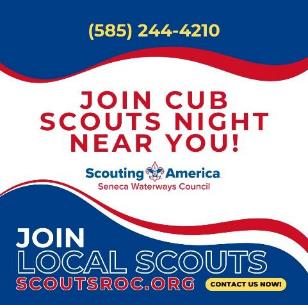 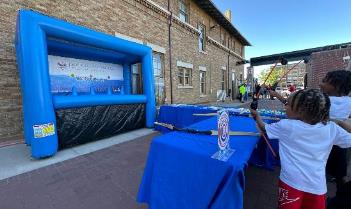 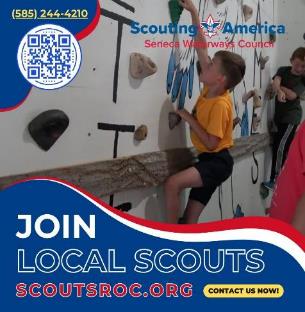 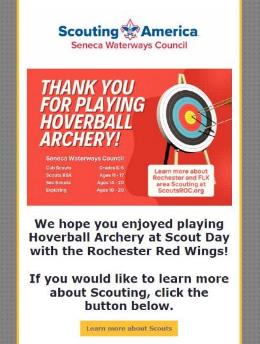 Ward Bramlett
Director of Field Service
Seneca Waterways Council
Non-Traditional Best Practices
From Lessons Learned in the Field!
Plan well in advance and recruit your team early!
Multiple shifts to keep enthusiasm high.
Post QR Codes in multiple, easy to access locations.
Bring FLYERS! 
Have information available for multiple units.
Offer a discount ticket during the event.
Develop a thoughtful, beginning to end lead management system – Invitation Manager can be your friend!
Follow up with all leads within 24 hours.
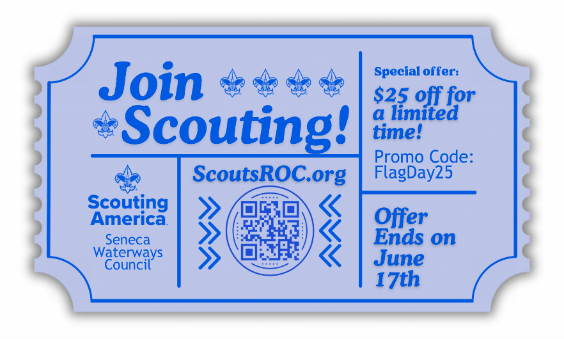 Ward Bramlett
Director of Field Service
Seneca Waterways Council
PEER TO PEER Recruitment
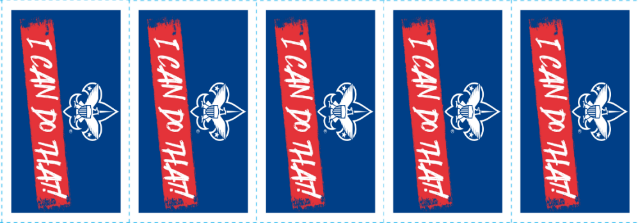 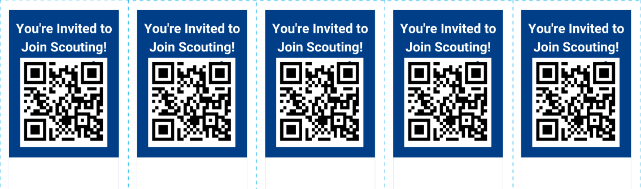 Martez Moore
Deputy Scout Executive
Greater St. Louis Area Council
BE A SCOUT . org
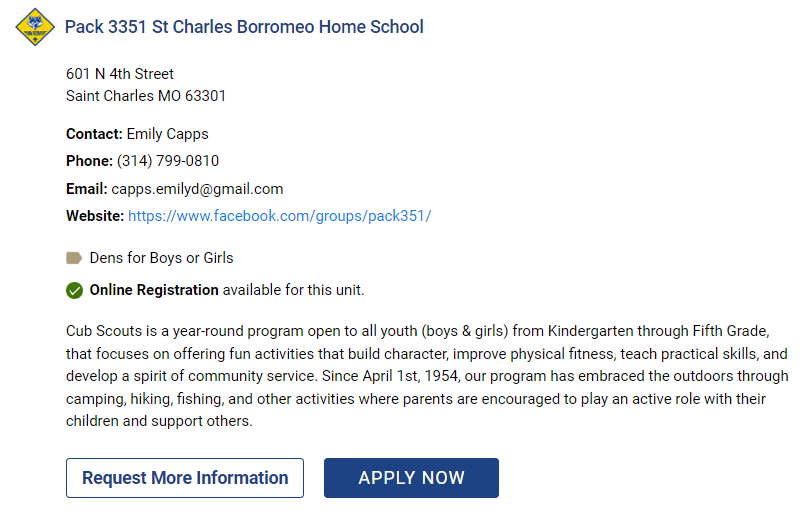 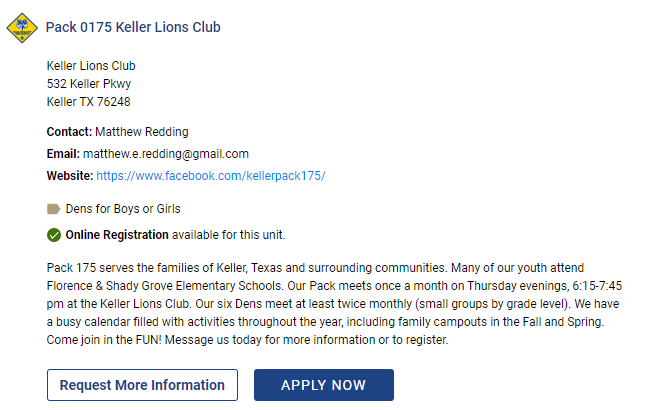 SCOUTING FOR EVERYONE
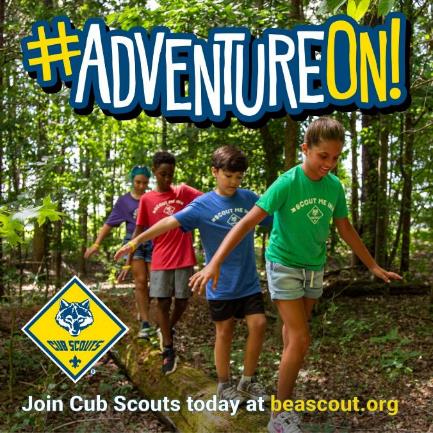 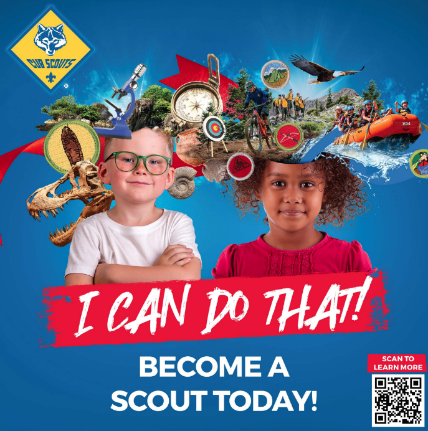 Social Media
Social Media Marketing within Facebook (Meta) with Geofencing
Tim Cannard
Marketing Director
Golden Gate Area Council
Geofencing on Facebook (meta)
What is Geofencing?
Geofencing is a way to make a targeted ad through social media or on the web, Here we will focus on Facebook or what is now known as Meta. This includes Instagram.  The idea being you take an event and make an ad to be marketed with geographic borders and age demographics in the social media ad algorithm. (Examples being; Addresses, zip codes, age range, parents, interests, etc.)
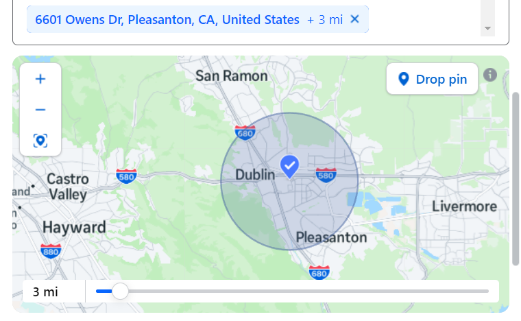 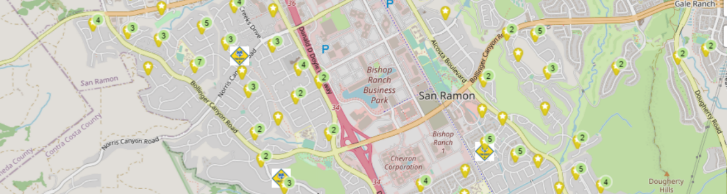 Social Media Best Practices
Follow These Few Steps for Success!
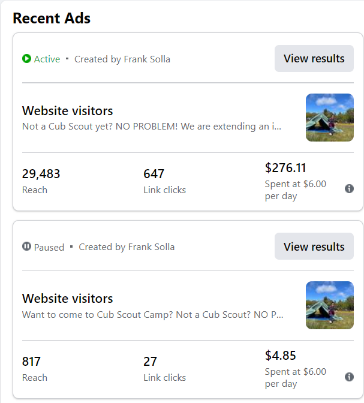 Marketing team should work with Field Staff and Unit Leaders to plan sign up events and promotion on social media in advance. Start ads 10-14 days from sign up date. 
Learn or know your audience or local market. Use creatives and language to match them. Make multilingual an option. 
Create geofence campaigns within Ads Manager on Facebook (Meta). Use a physical target address so that Meta will allow you to radial geofence down to a 1-mile square radius. If you use City/Zip code radius minimum targeting is 5 miles. A big difference. So, choose wisely. 
Set Ads to run throughout the Meta Platform that include Instagram.
Social Media Best Practices Cont.
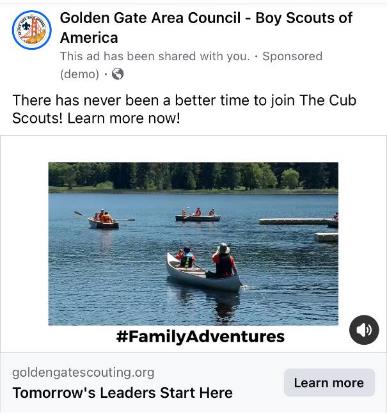 Use “Detailed Targeting” within FB Ads Manager. Consider both Demographics and Interest. In addition to common scouting key-words, use REI, Dicks Sporting Goods, Bass Pro Shops, and Outdoor Activities. These key-words help refine the target audience and will generally increase ad performance. 
Use a highly detailed membership landing page that focuses on the program you are promoting like Cub Scouting. That way the interested party does not get lost or confused on what to do next. Example: Cubs – Golden Gate Scouting
As an added Bonus, set-Up a Facebook Retargeting Campaign. These traditionally always perform well. As it reinforces your campaigns.
How-to Videos for  Social Media
Below are some fantastic how-to YouTube videos that will help set your team up for success.
How to Set Up a Meta Business or Ad Account: https://www.youtube.com/watch?v=EkFkWTiN80g

How to Set up Facebook ads in Facebook Ad Center: https://www.youtube.com/watch?v=YIUrZ69fDOE&t=109s

How to Set Up Targeting: https://www.youtube.com/watch?v=Bts3_LQtJ0M

How to Set Up a Facebook Retargeting Campaign: https://www.youtube.com/watch?v=tejH2CLmCcM
New Units
Pack capacity – avg sized units
Pack to school ratio
Pack to troop ratio
5th grade girls – Do they have a troop?
Ben Buckelew
Director of Field Service
Atlanta Area Council
Membership & Unit Renewal Update
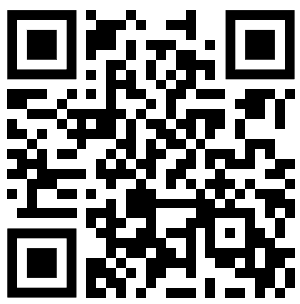 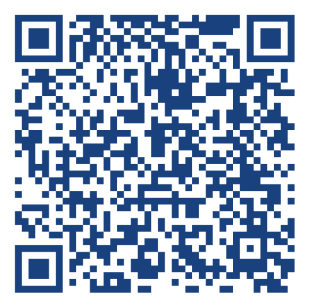 Short Video on how to renew your Scouting America membership
Membership and Unit Renewal Landing page
Chris Crowley
Deputy Scout Executive
Central Florida Council
Following your council’s membership plan
Jeff Hunt
Assistant Chief Scout Executive, EVP and Chief Operations Officer
Closing Thoughts
Scott Sorrels
National Commissioner, Scouting America